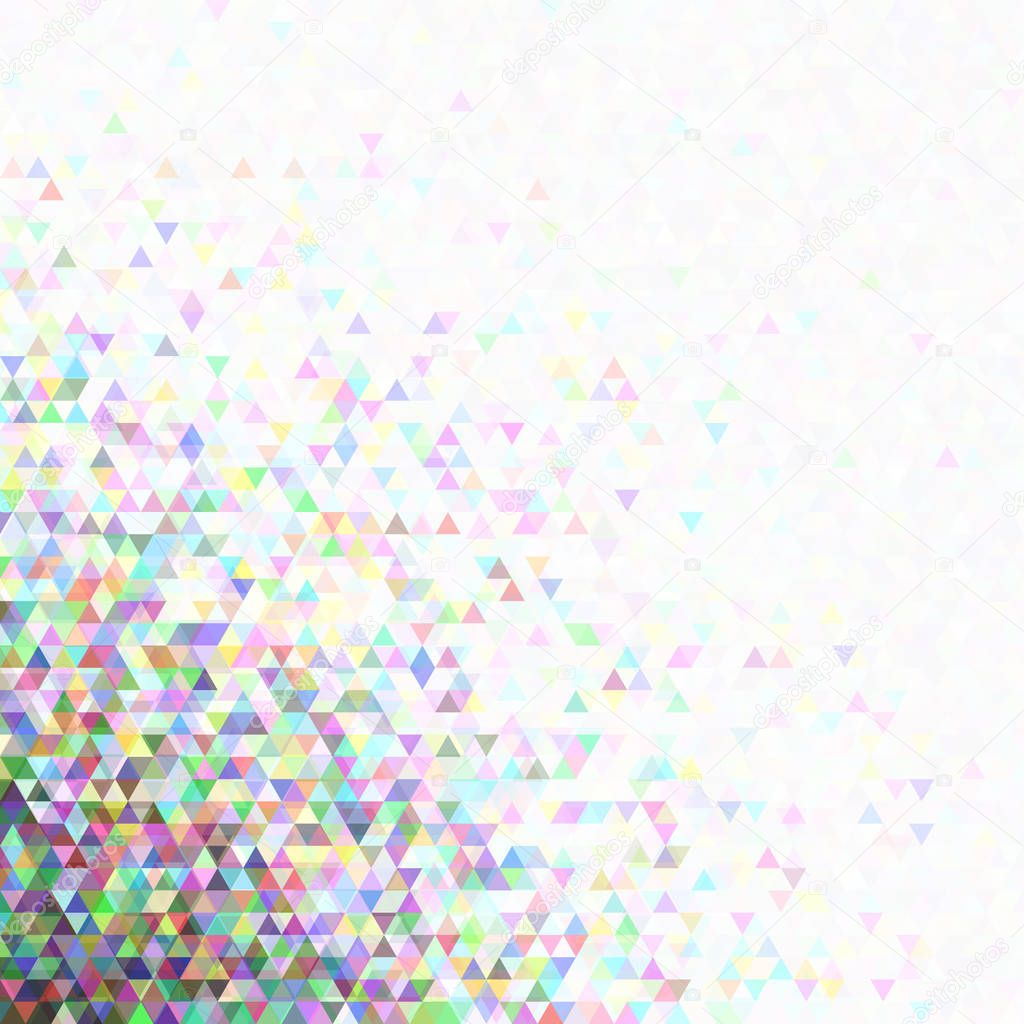 Августовская конференция педагогических работников и управленческих кадров ТМР
«В союзе с будущим: современные тенденции
развития муниципальной системы образования»
Социальное партнерство детского сада, родителей и предприятия города в ознакомлении дошкольников с профессиями
Козлова Ирина Владимировна, 
МДОУ №5 «Радуга»


28 августа 2023
С чего все начиналось…
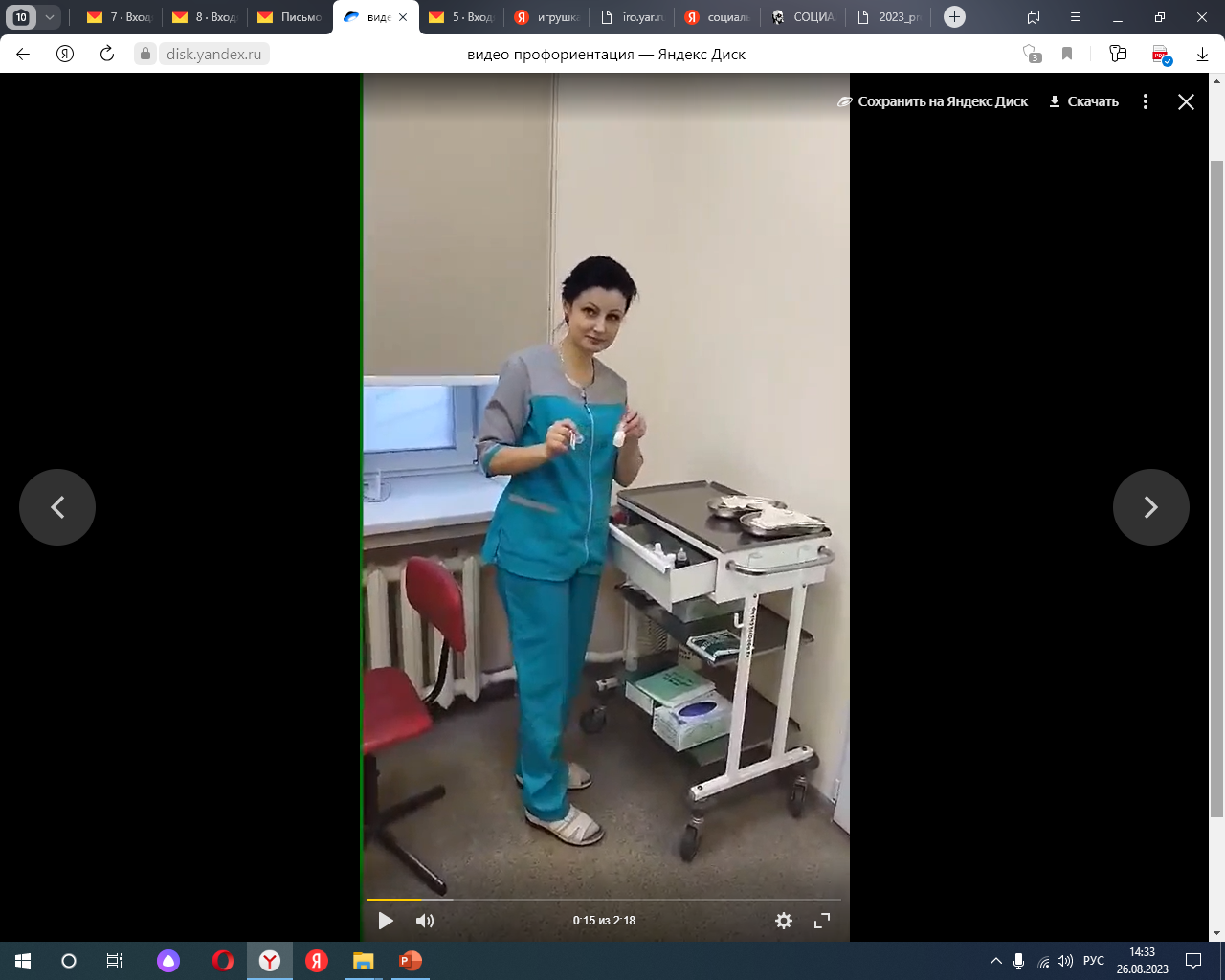 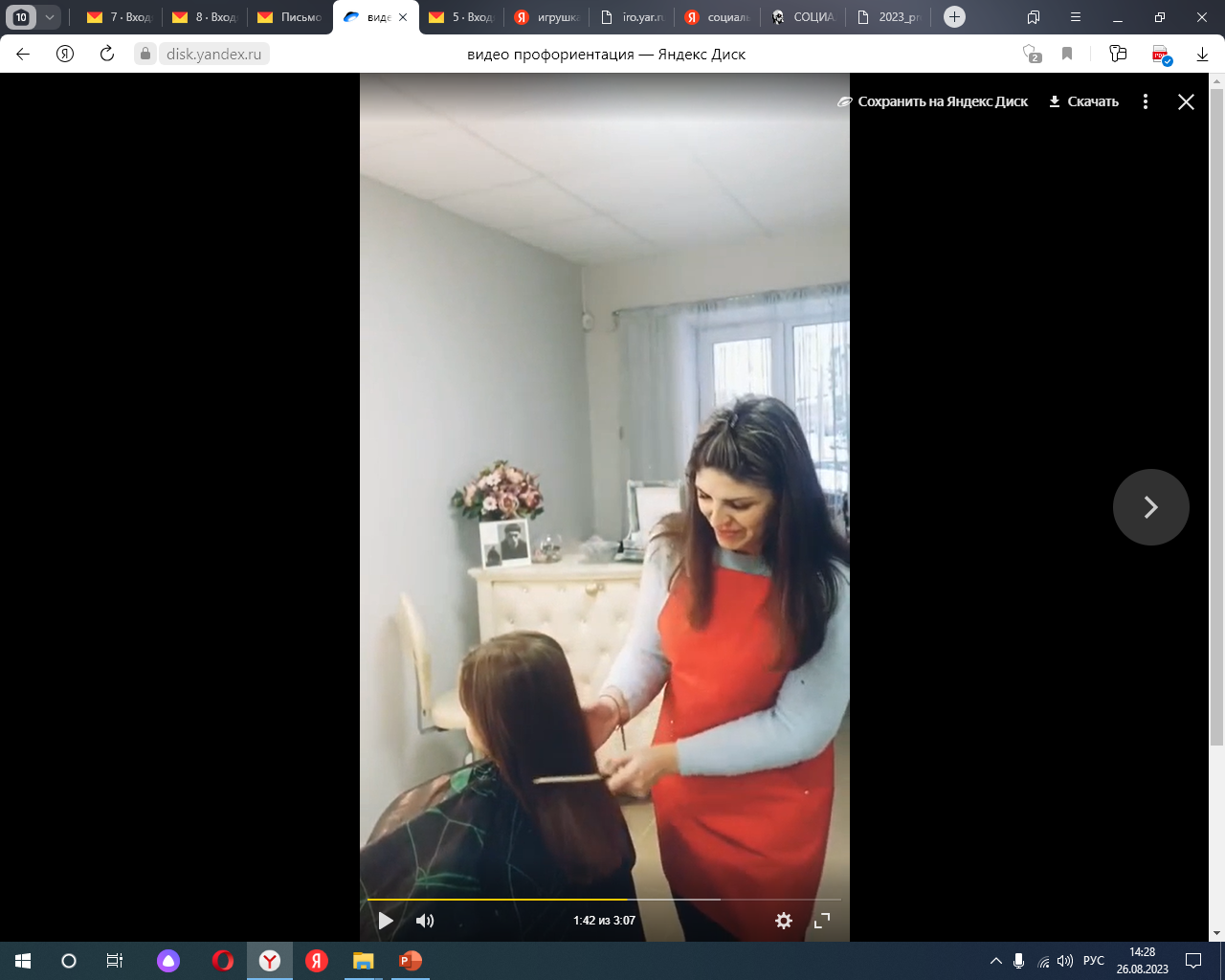 Дистанционная профориентационная эстафеты виртуальных экскурсий «Профессии: родители детям»
Первое знакомство с ТМЗ
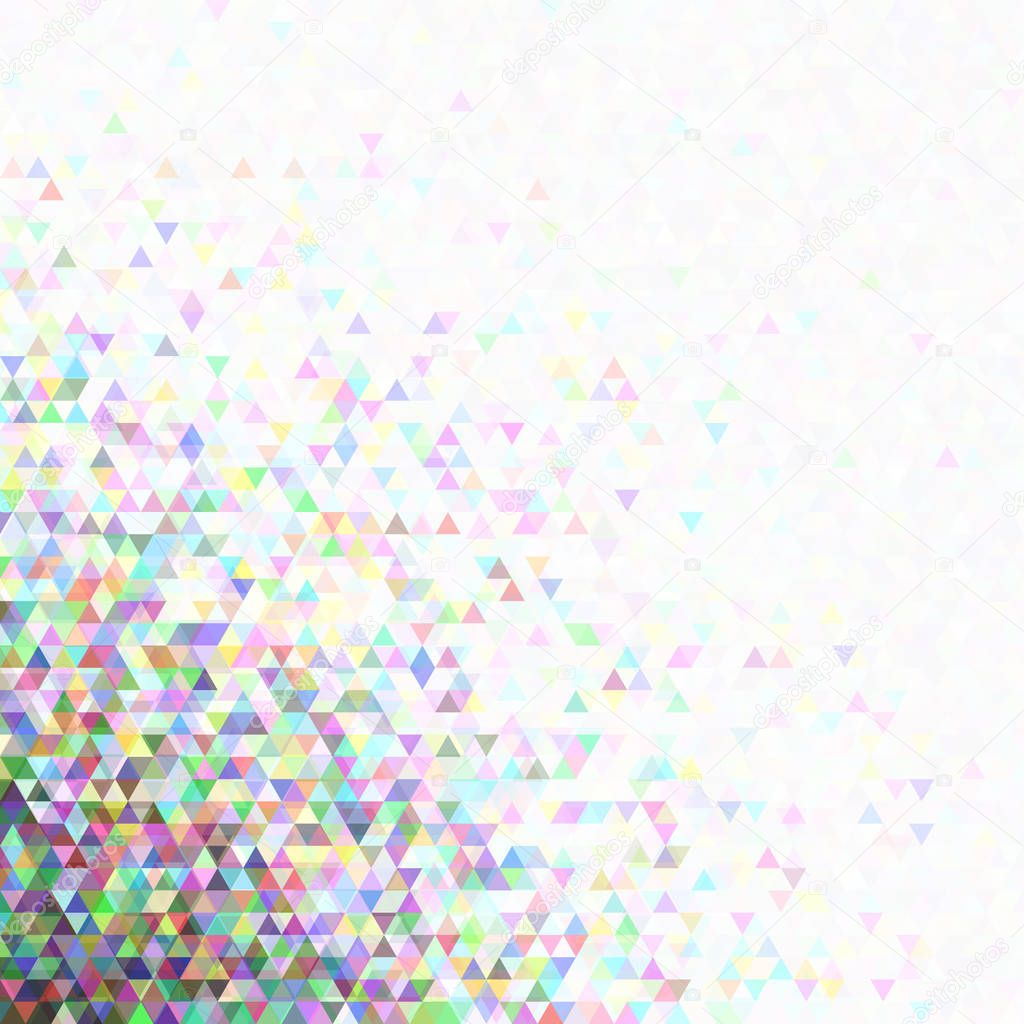 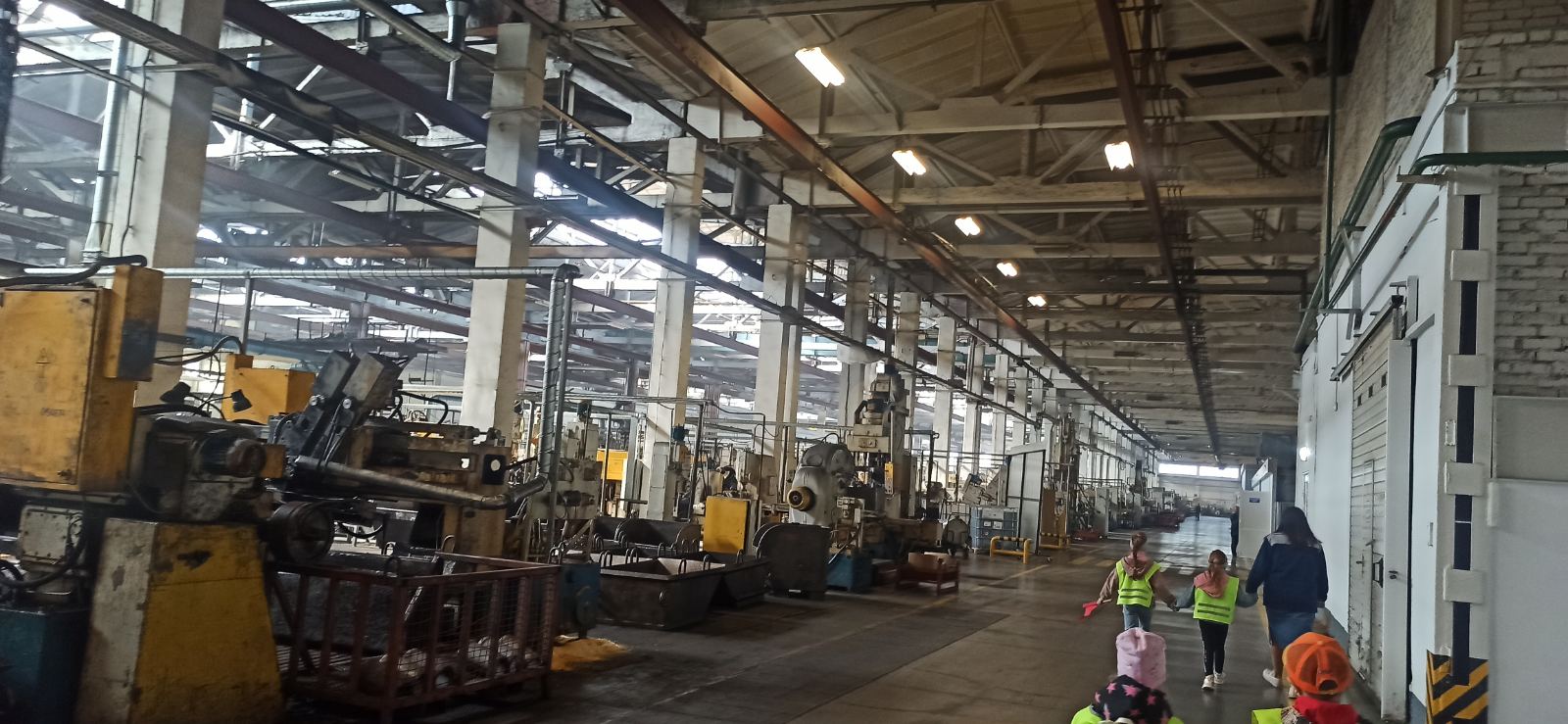 Проект «Техномир: Город моторостроителей»
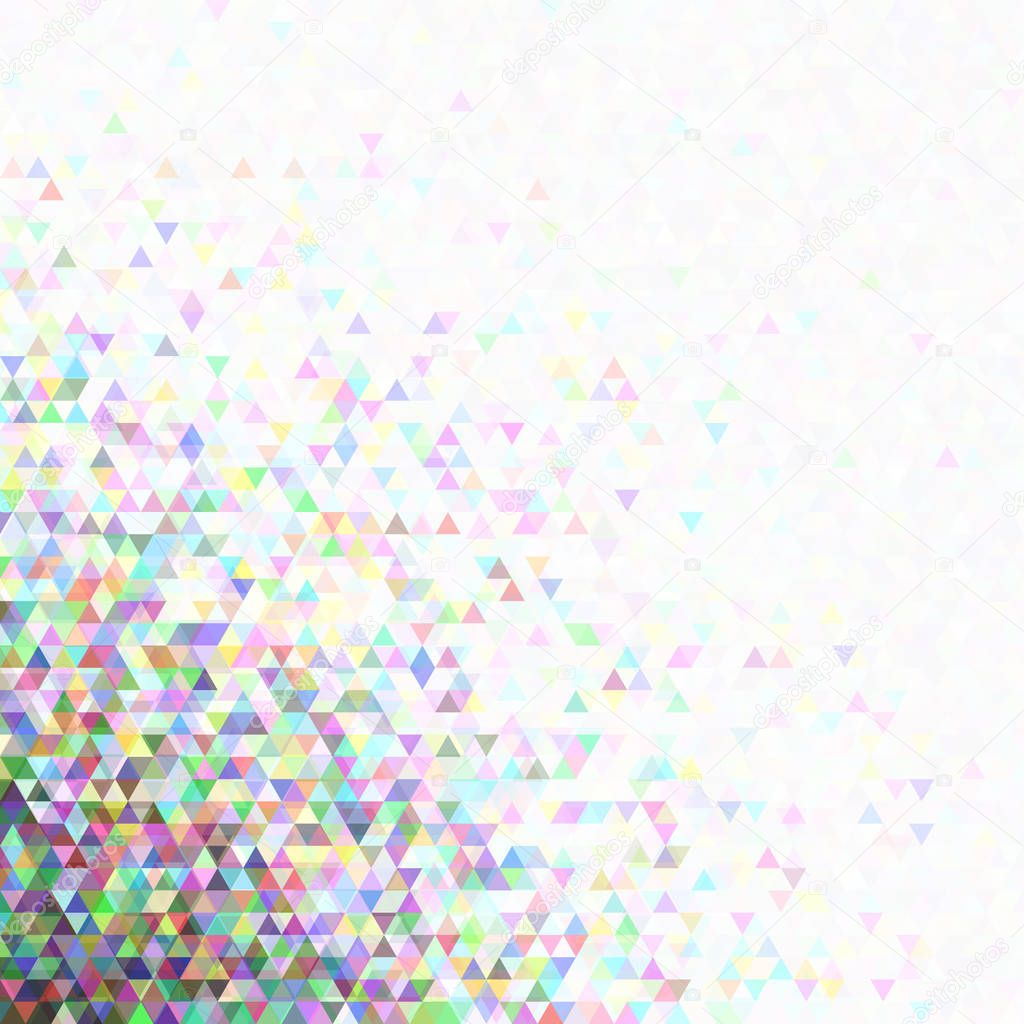 Цель: формирование системы работы по познавательно-исследовательской, конструктивно-модельной деятельность детей с привлечением родительского сообщества, социальных партнеров и с учетом предприятий нашего города.
Предполагаемый результат
Знакомство со смежными профессиями: озеленитель
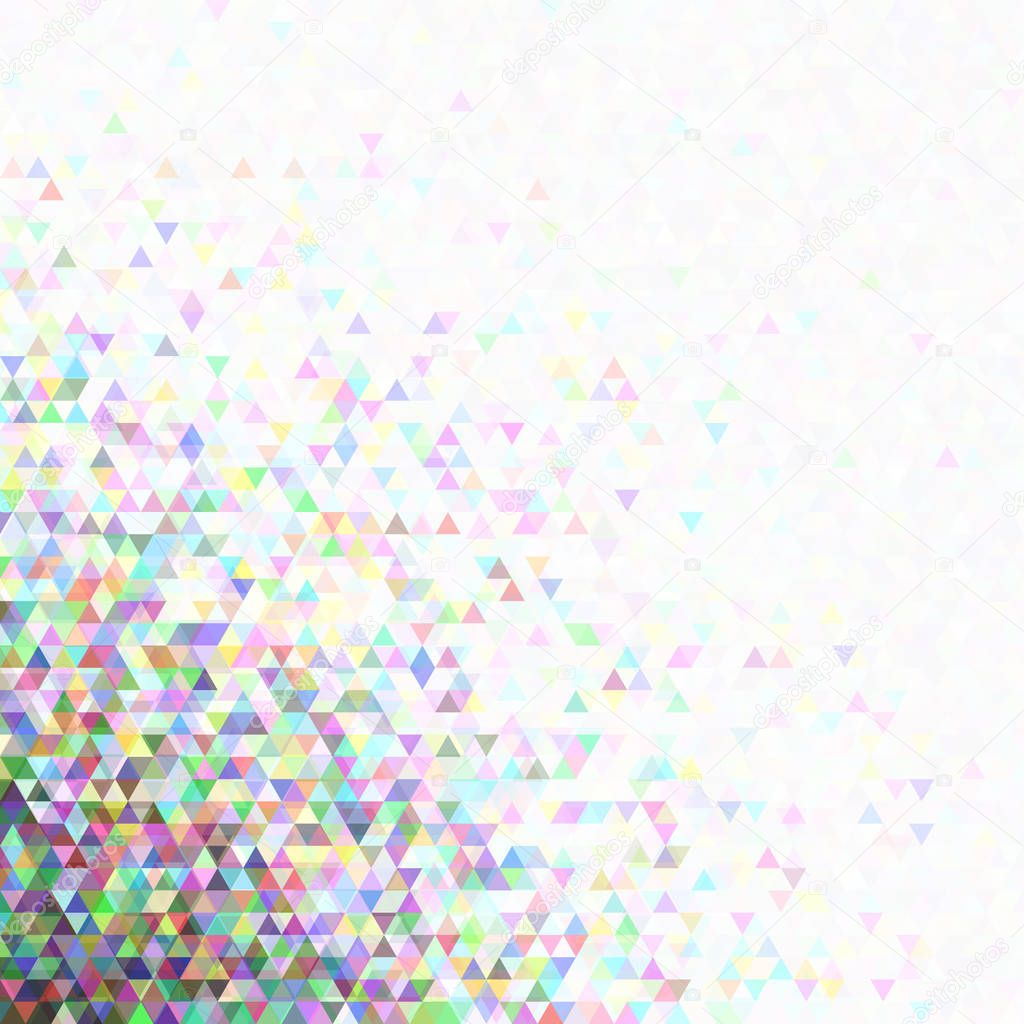 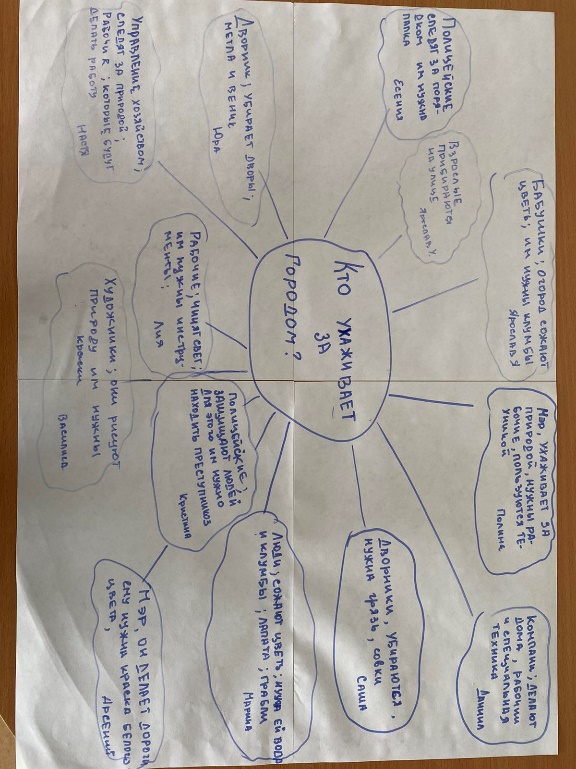 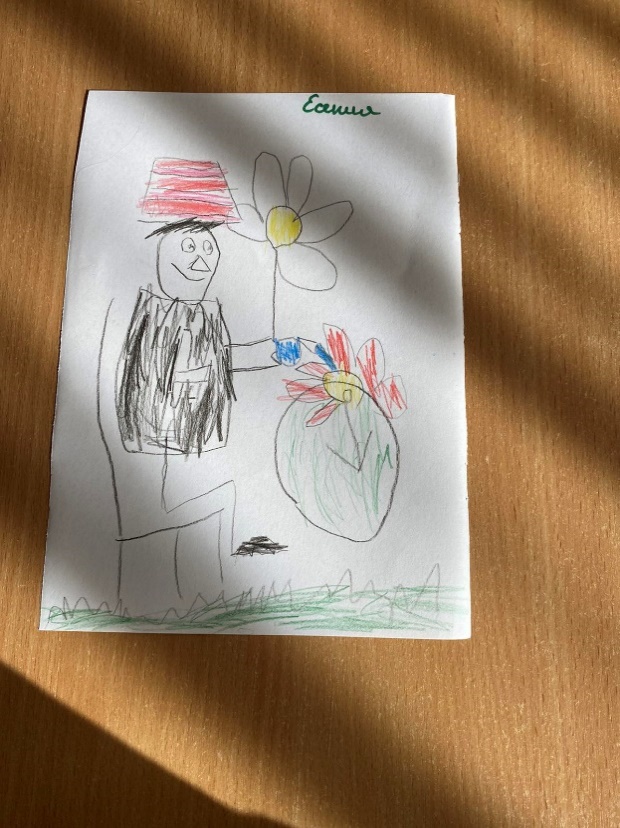 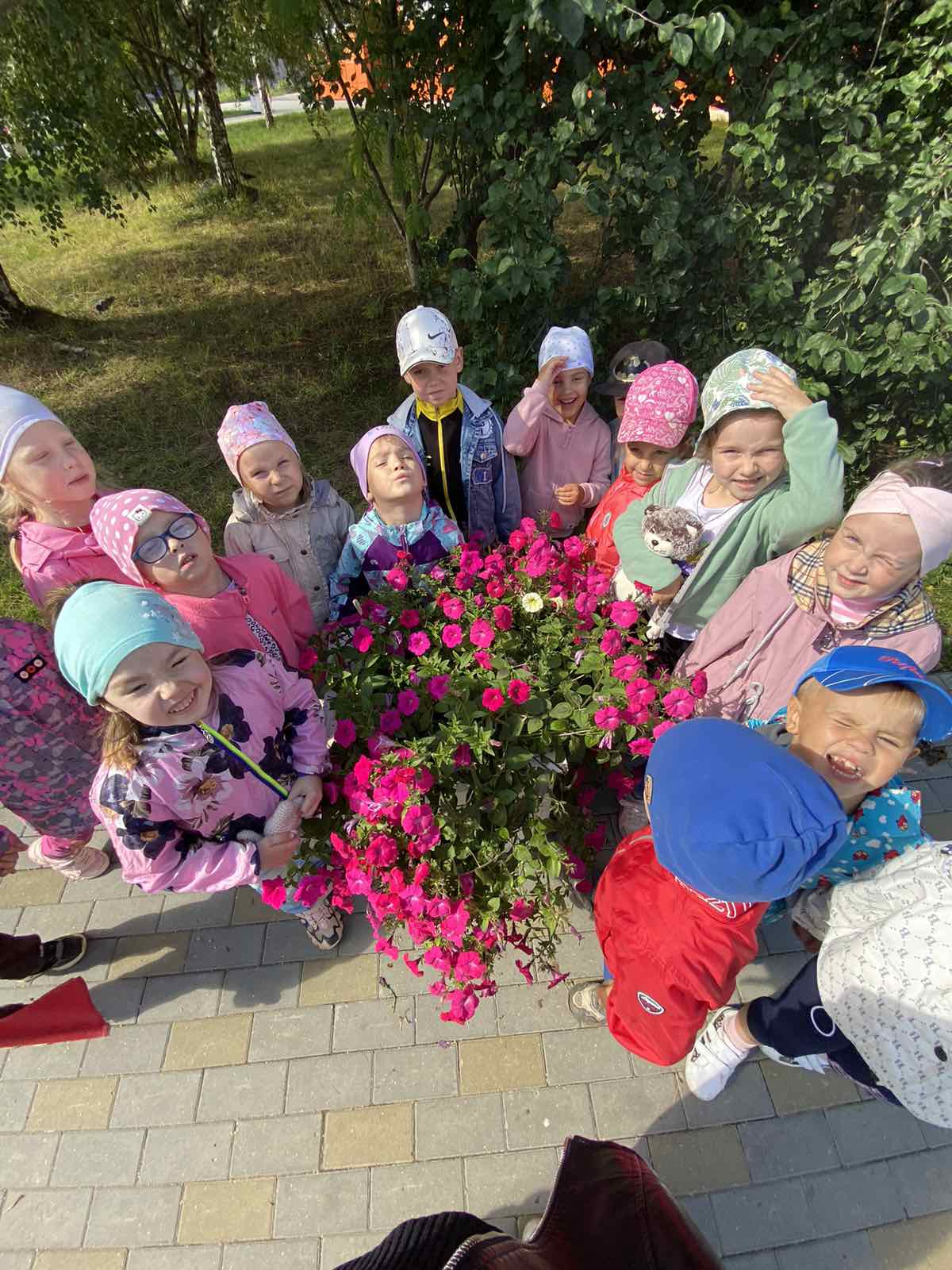 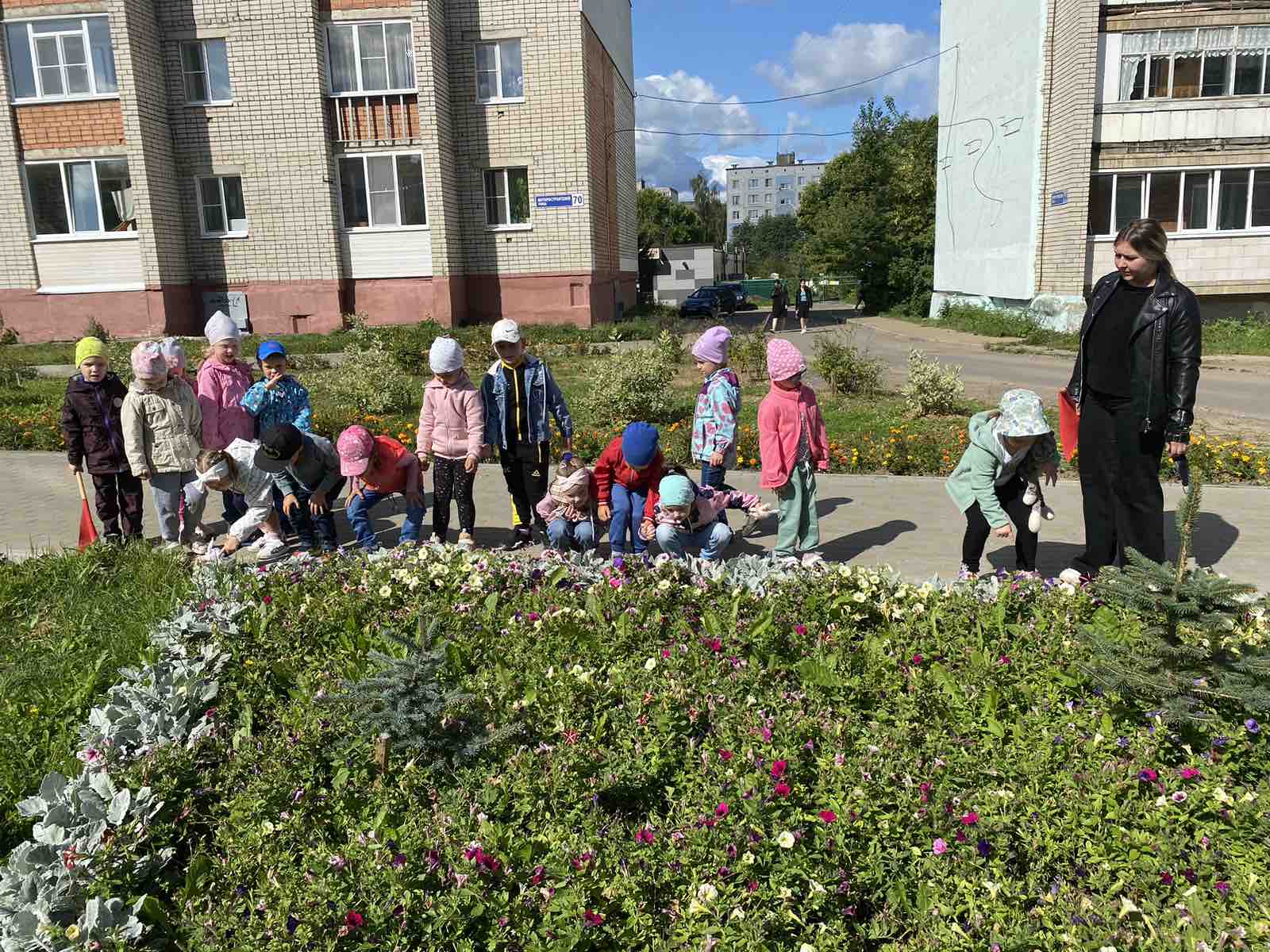 Знакомство со смежными профессиями: строитель-ремонтник
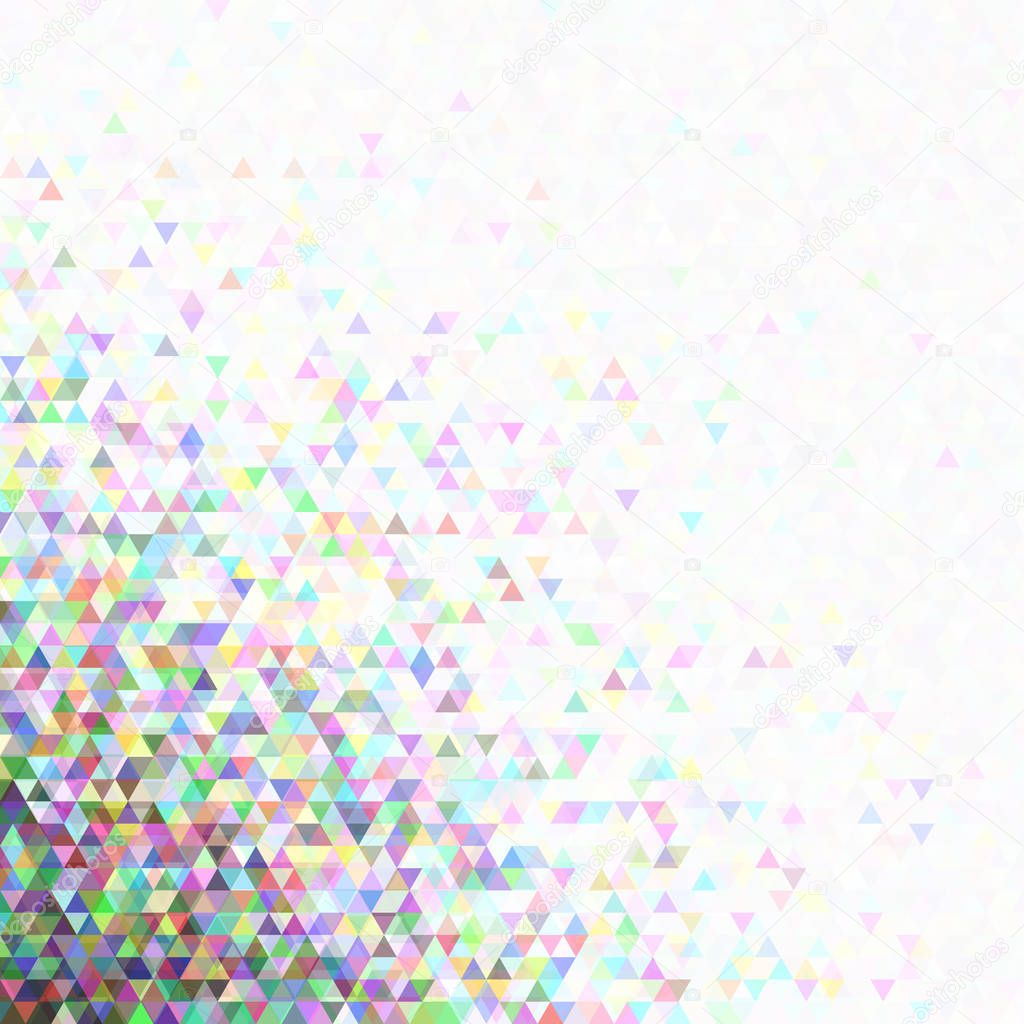 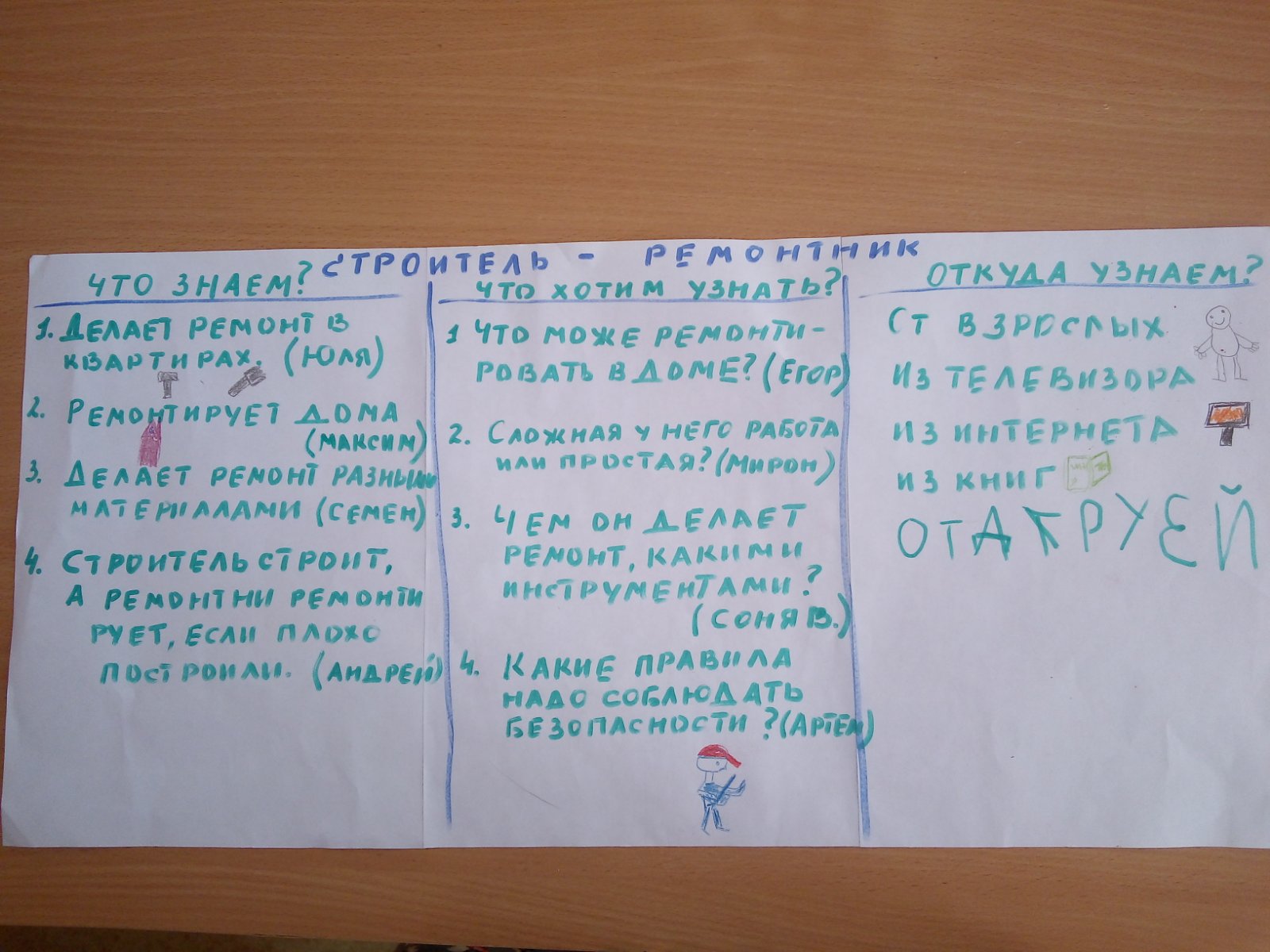 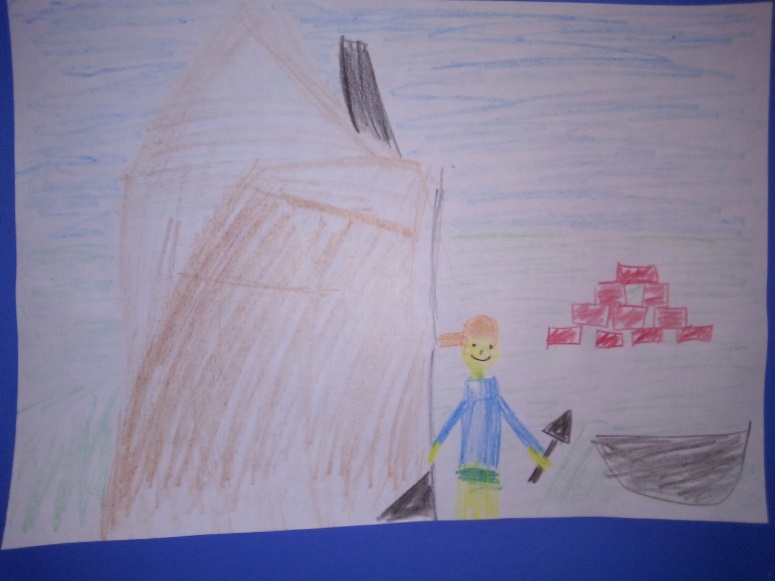 Детское конструкторское бюро
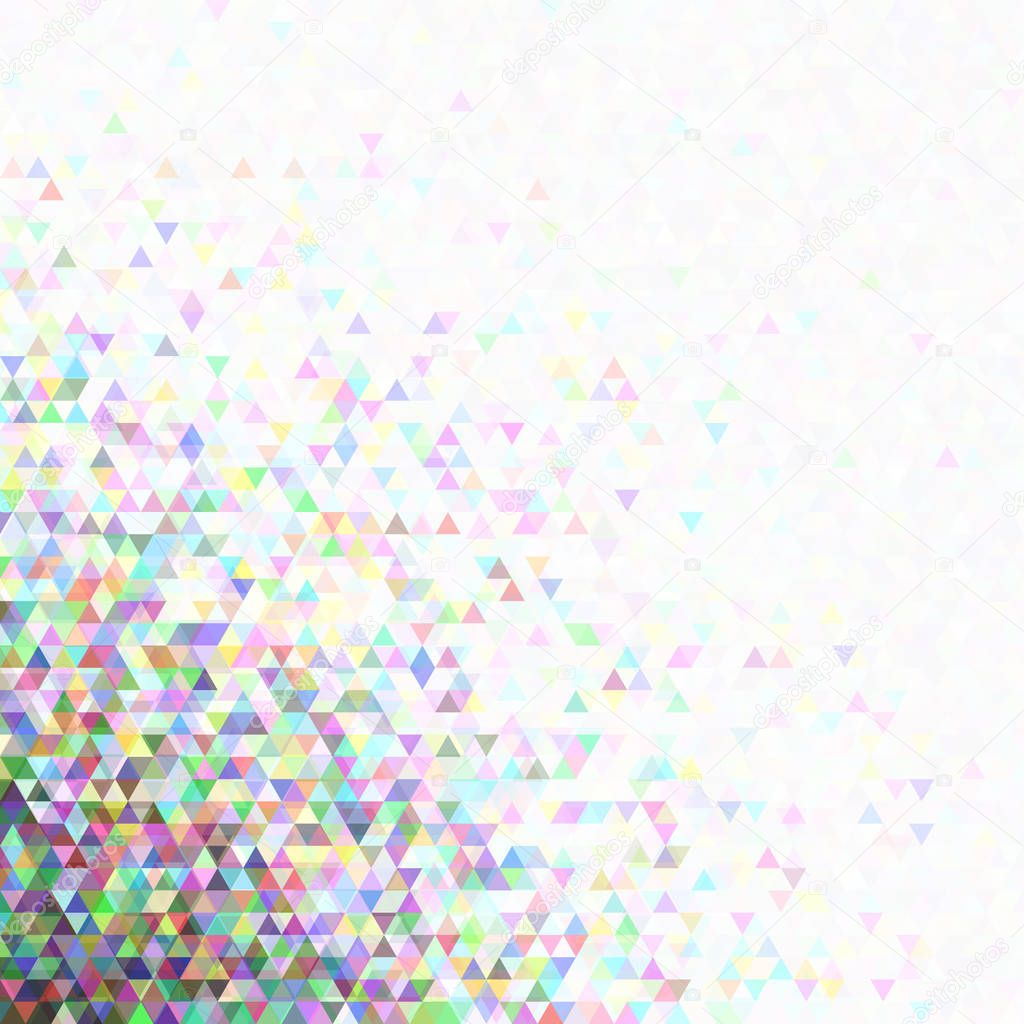 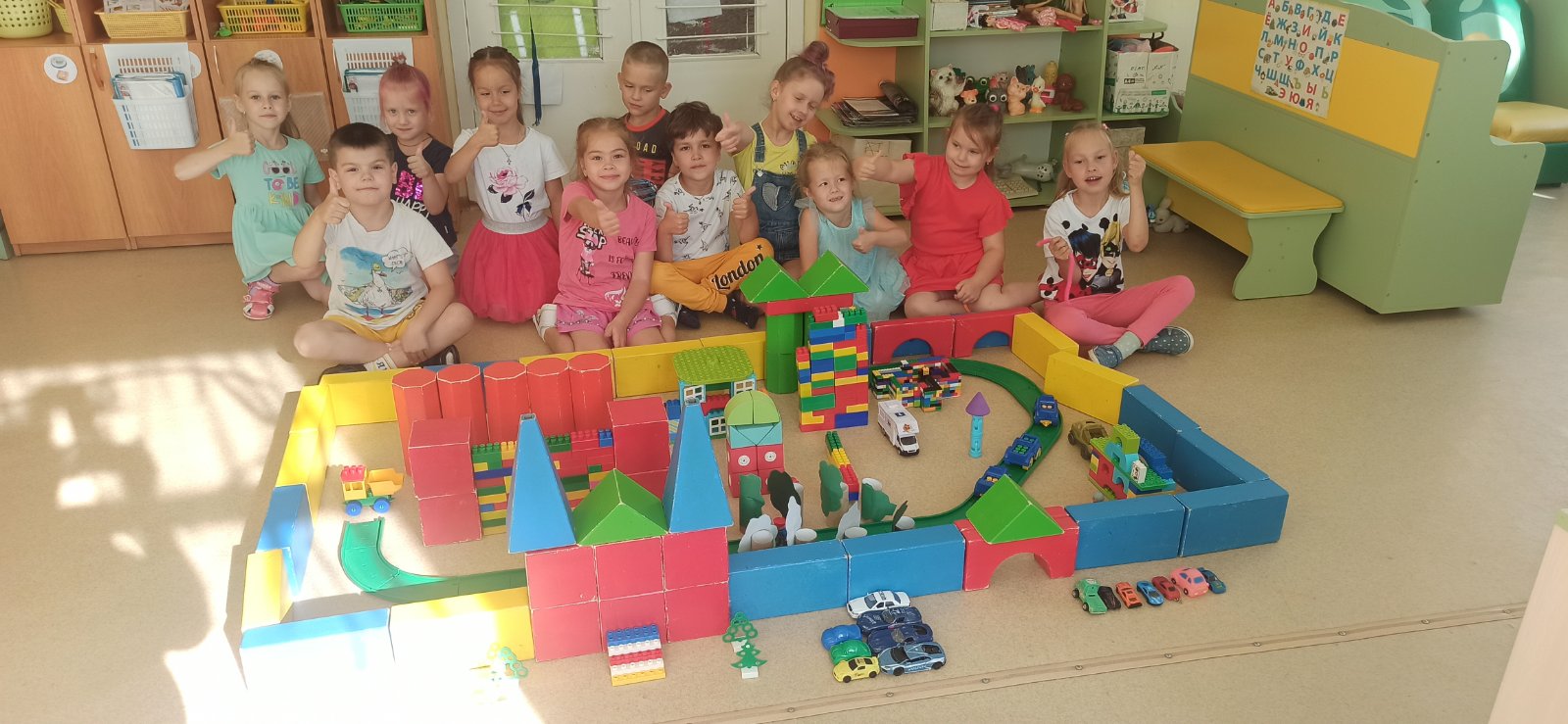 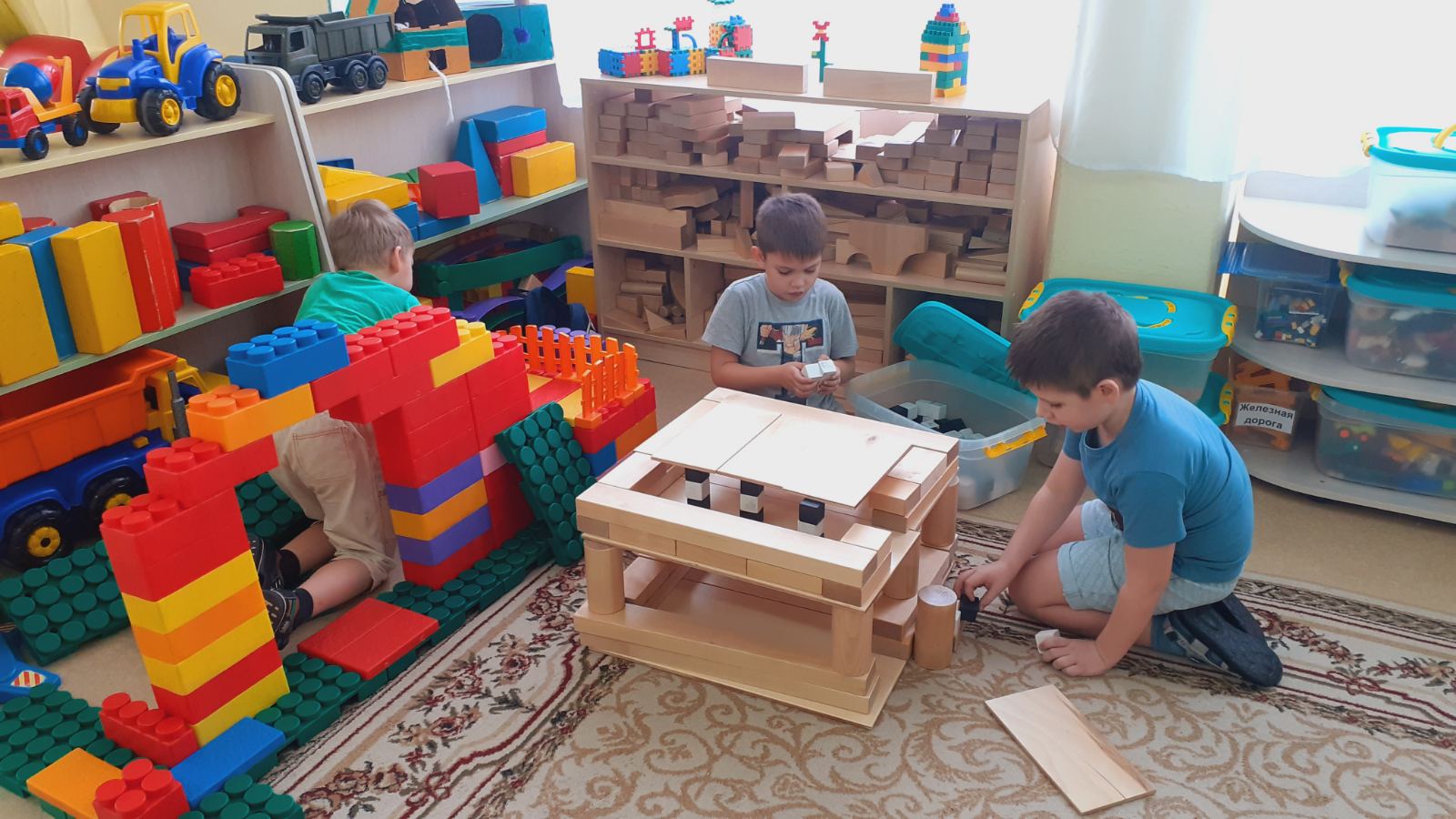 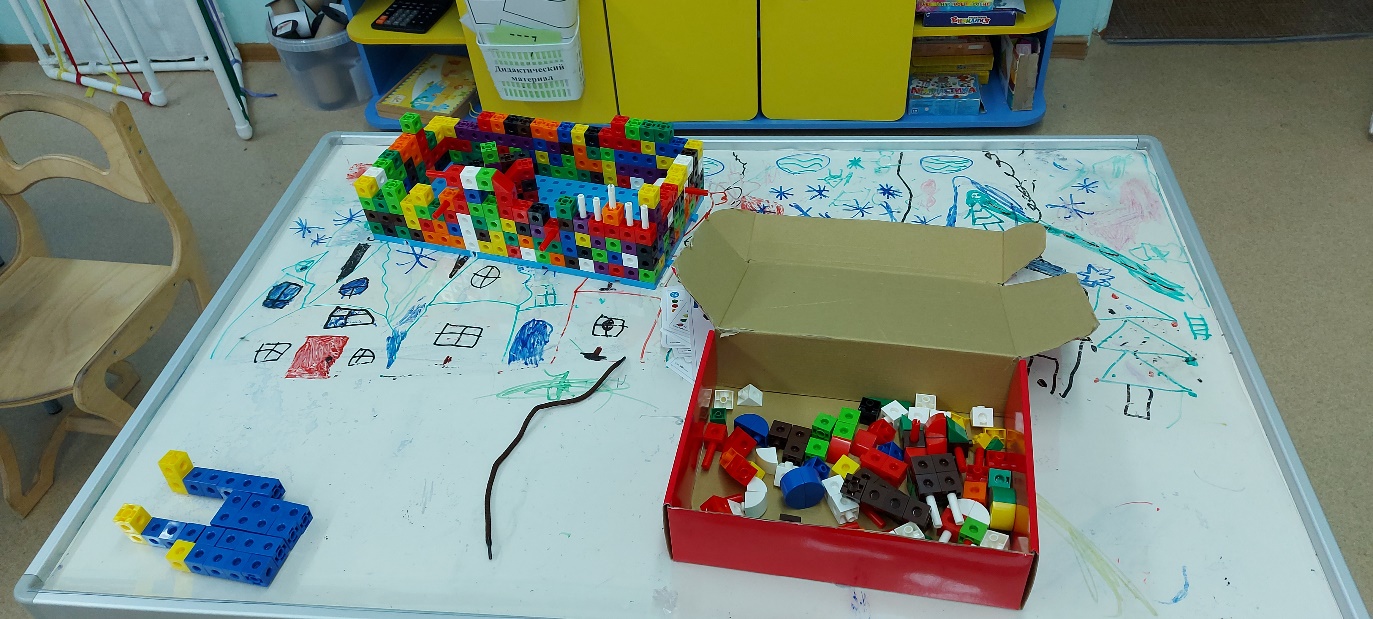 Знакомство продолжается
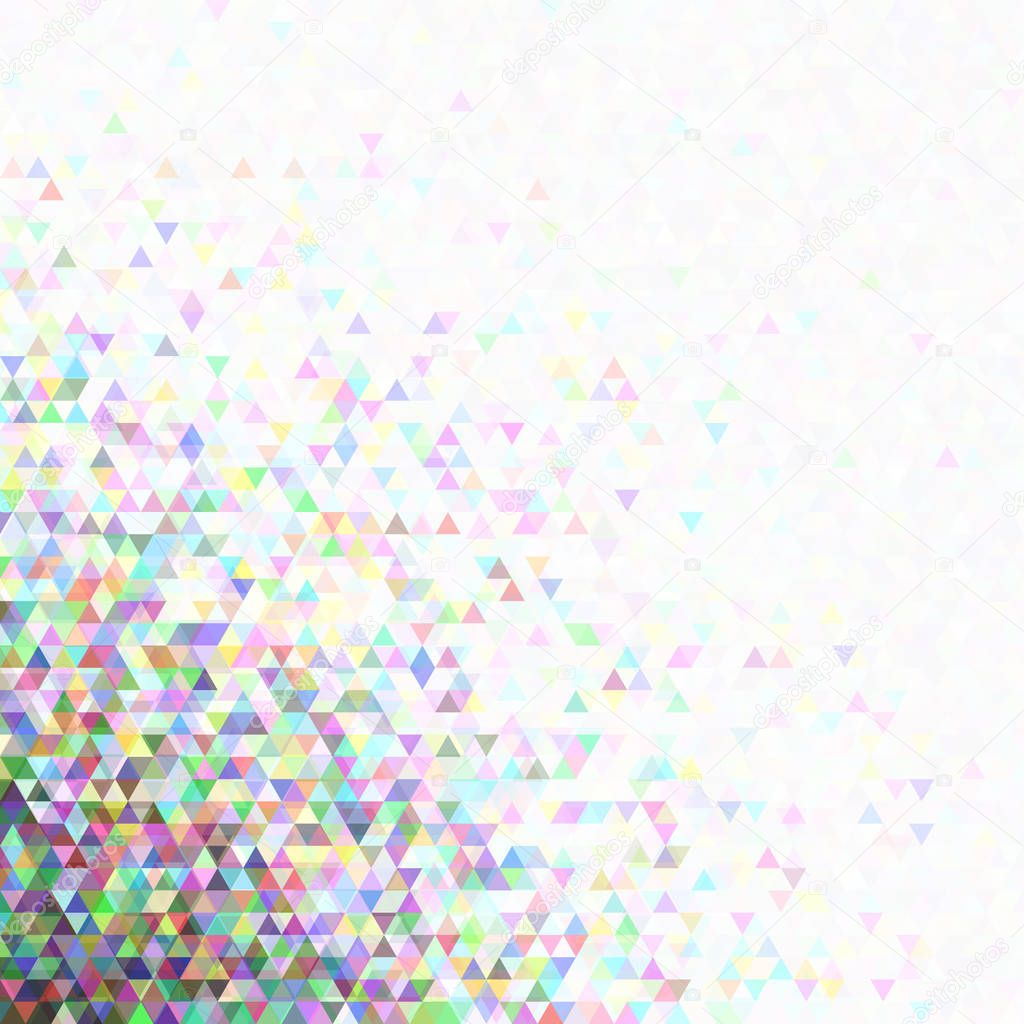 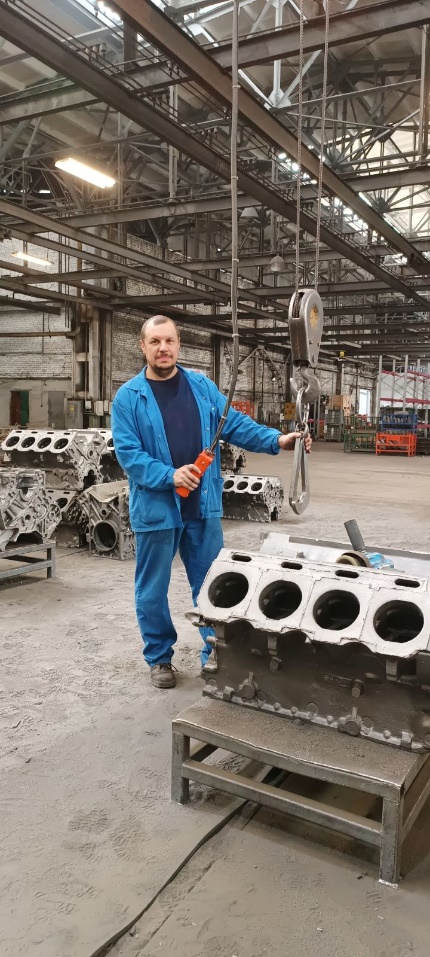 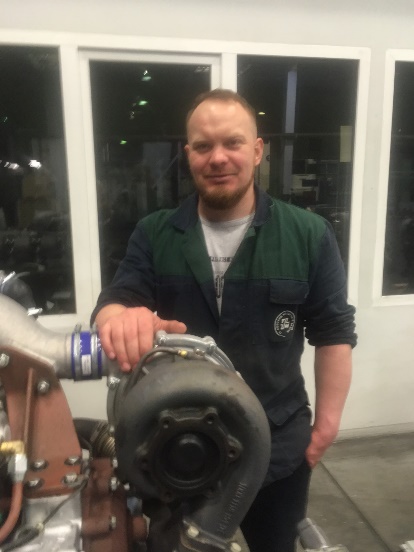 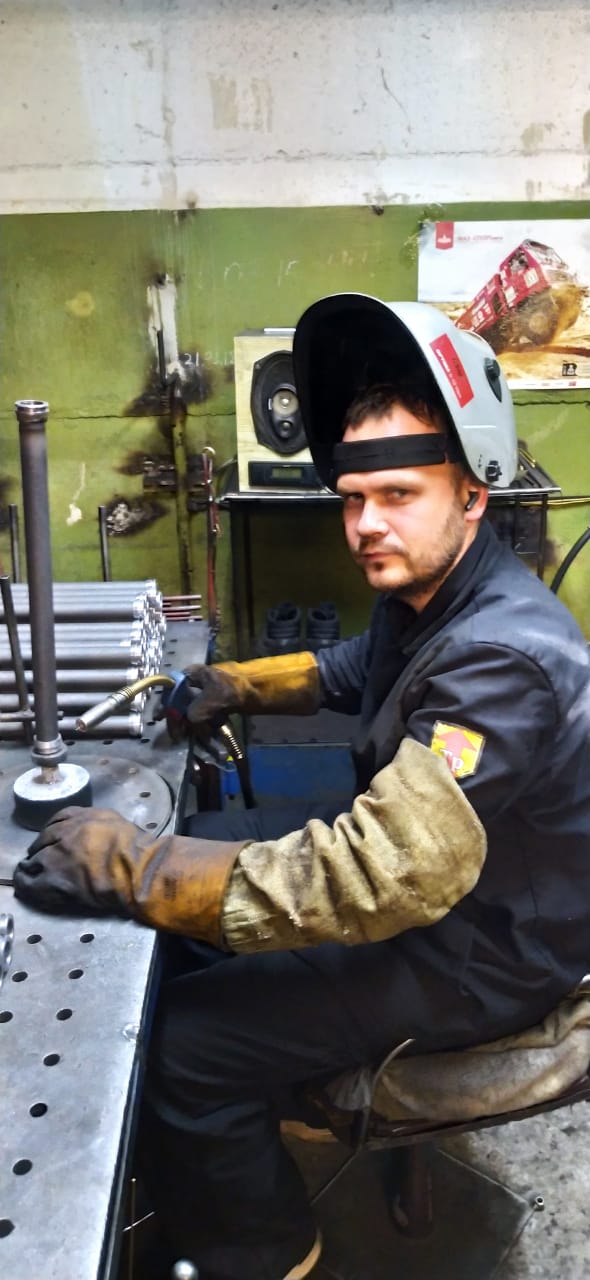 Жеглов Роман Викторович
Чистильщик
Борисов Дмитрий Евгеньевич
Наладчик станков
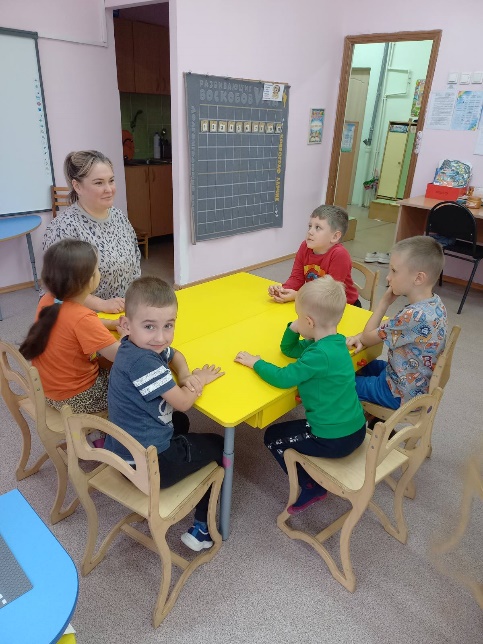 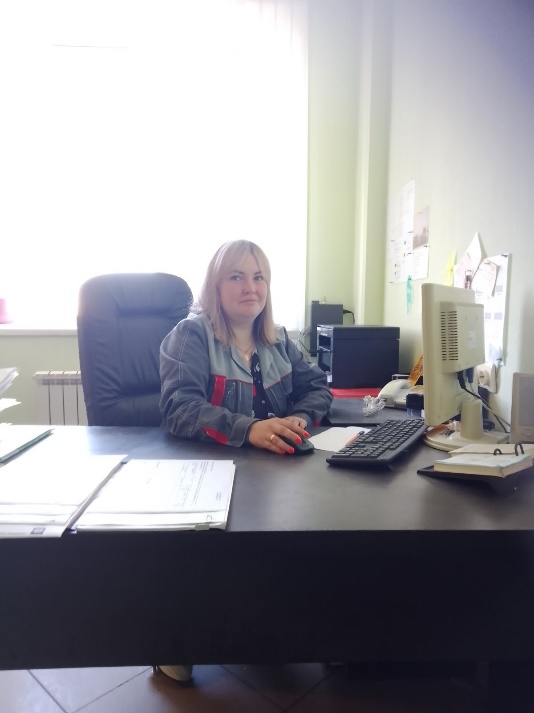 Варнаев Ефим Викторович
Электросварщик
Варнаева Алена Александровна
Инспектор механо-сборочного цеха
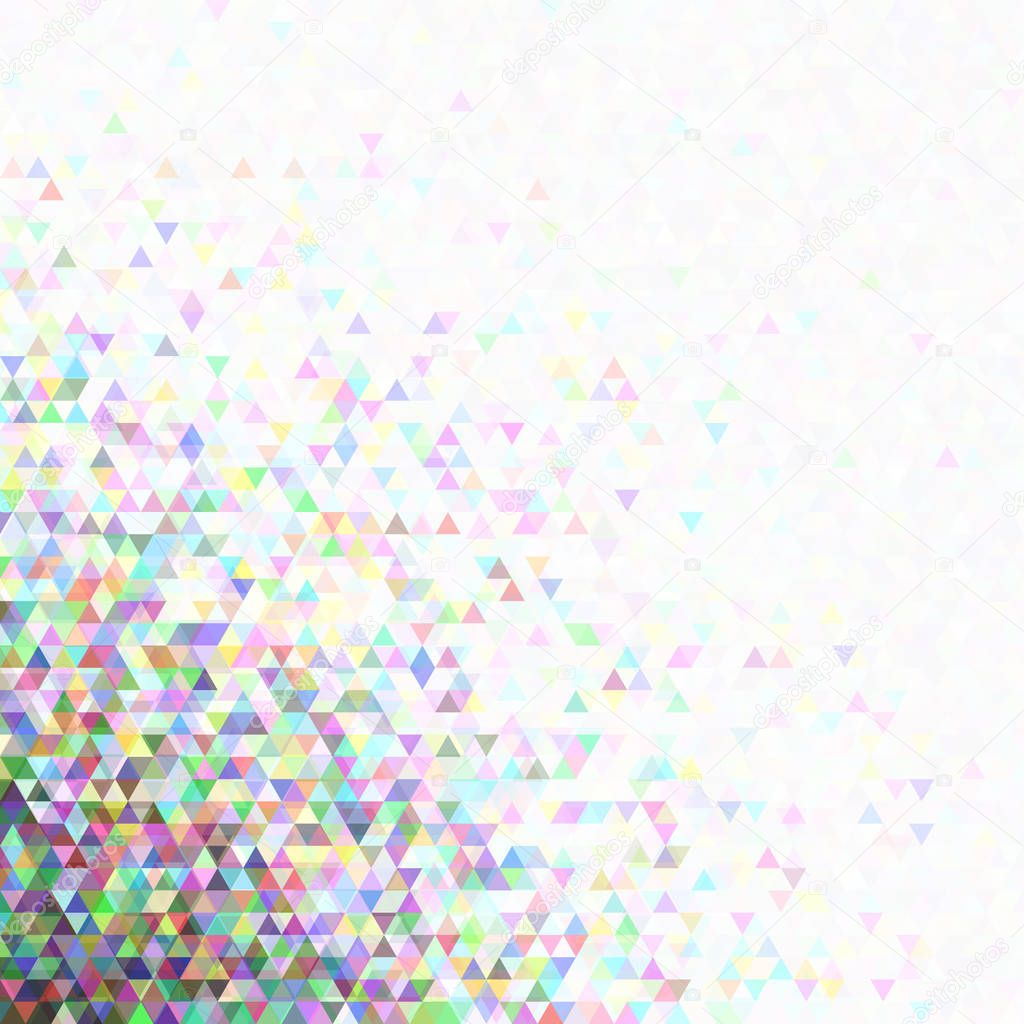 Приглашаем к сотрудничествуМДОУ № 5 «Радуга» mdouraduga5@yandex.ru т. 848 533 7-60-89
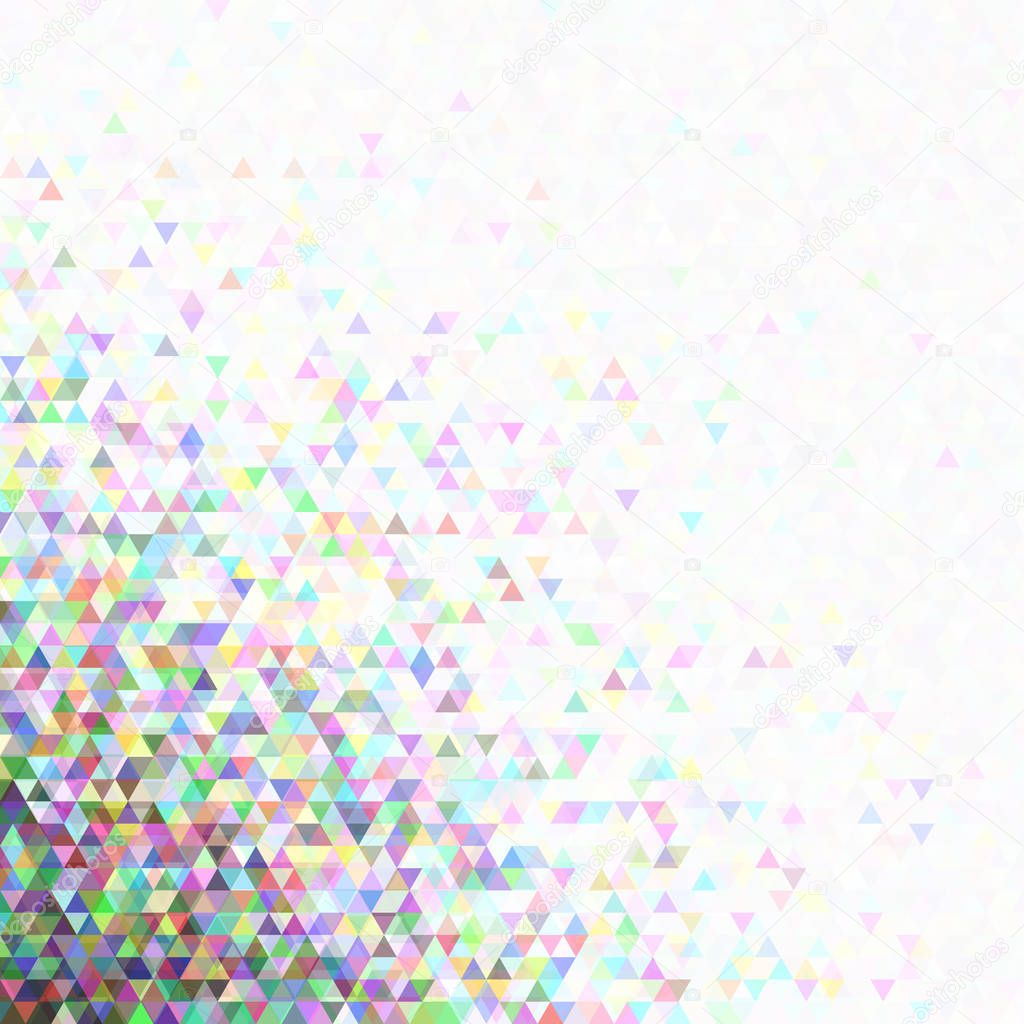